Klikni na Sing Up/login
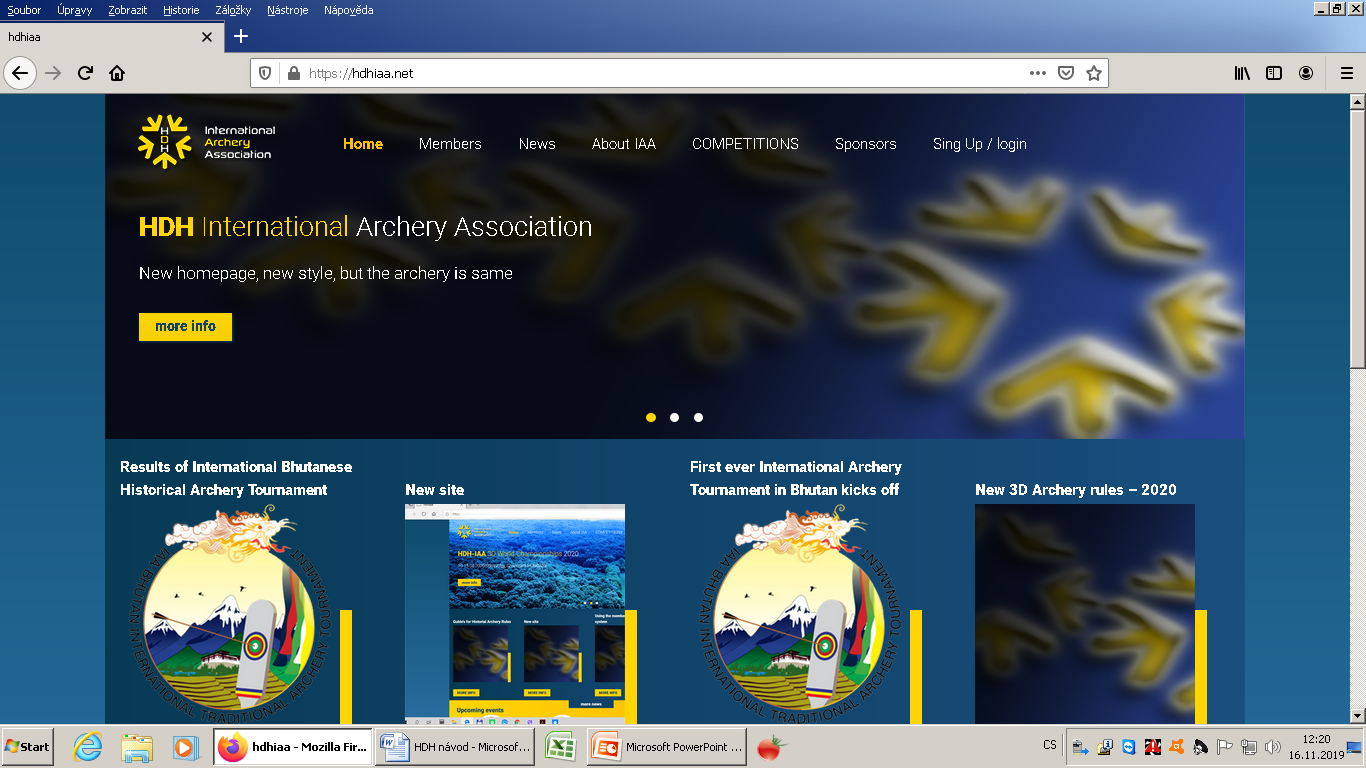 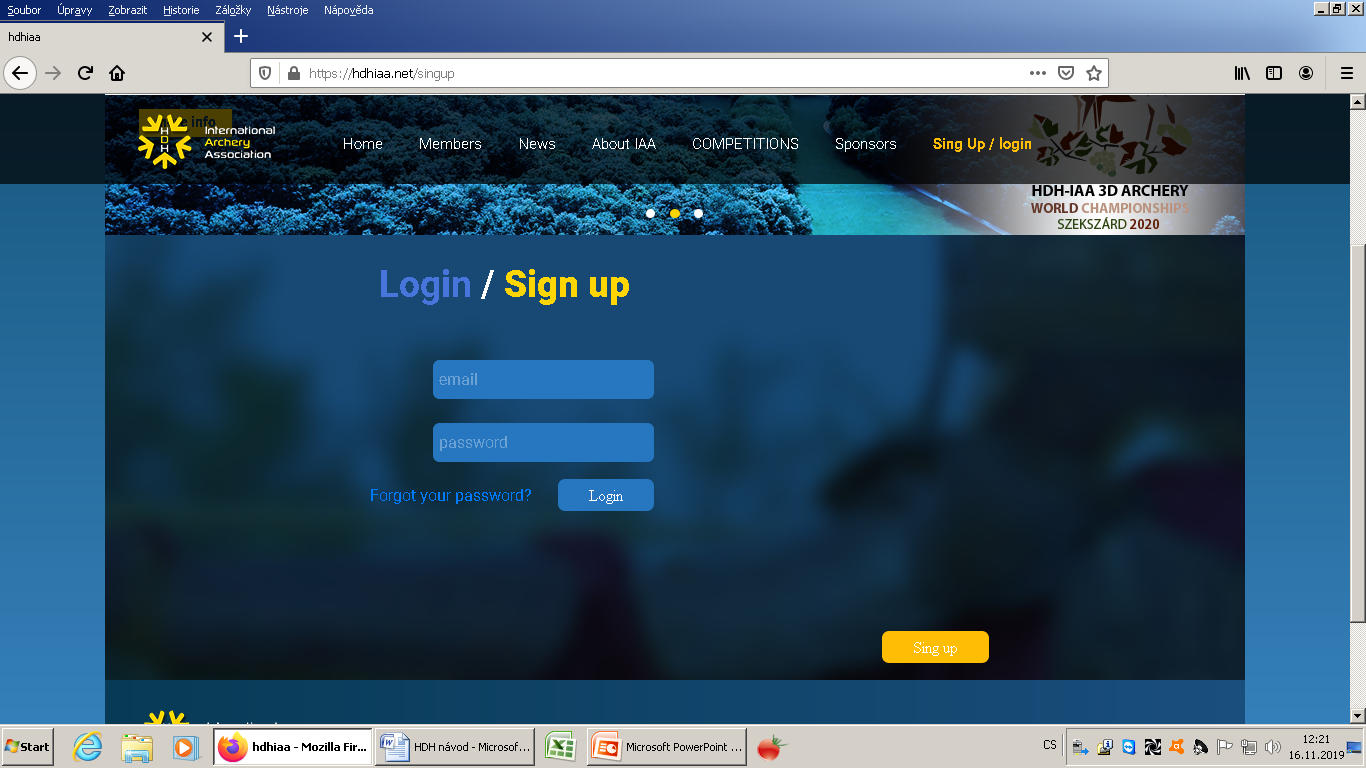 Zde nic nevyplňovat
Zde klikni
Zde vyplnit , tvůj mail, jméno, příjmení a jakékoli heslo, nemusí se shodovat s heslem, které máš do soukromého mailu, toto heslo bude sloužit pro přihlášení na stránky HDH
Zde opět nic nevyplňovat, toto pole bude aktivní až ho schválí Jarda Kondic
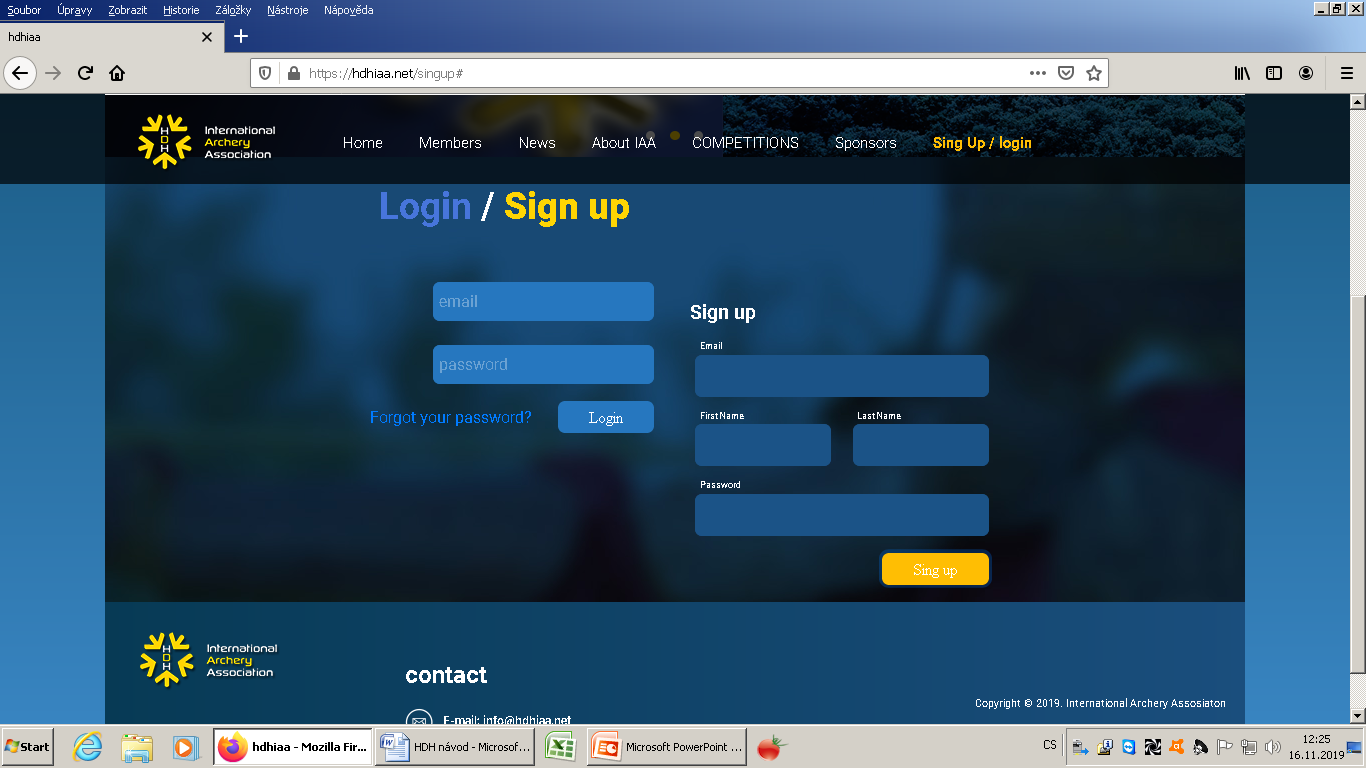 Po vyplnění klikni zde
Vyplň dle předlohy
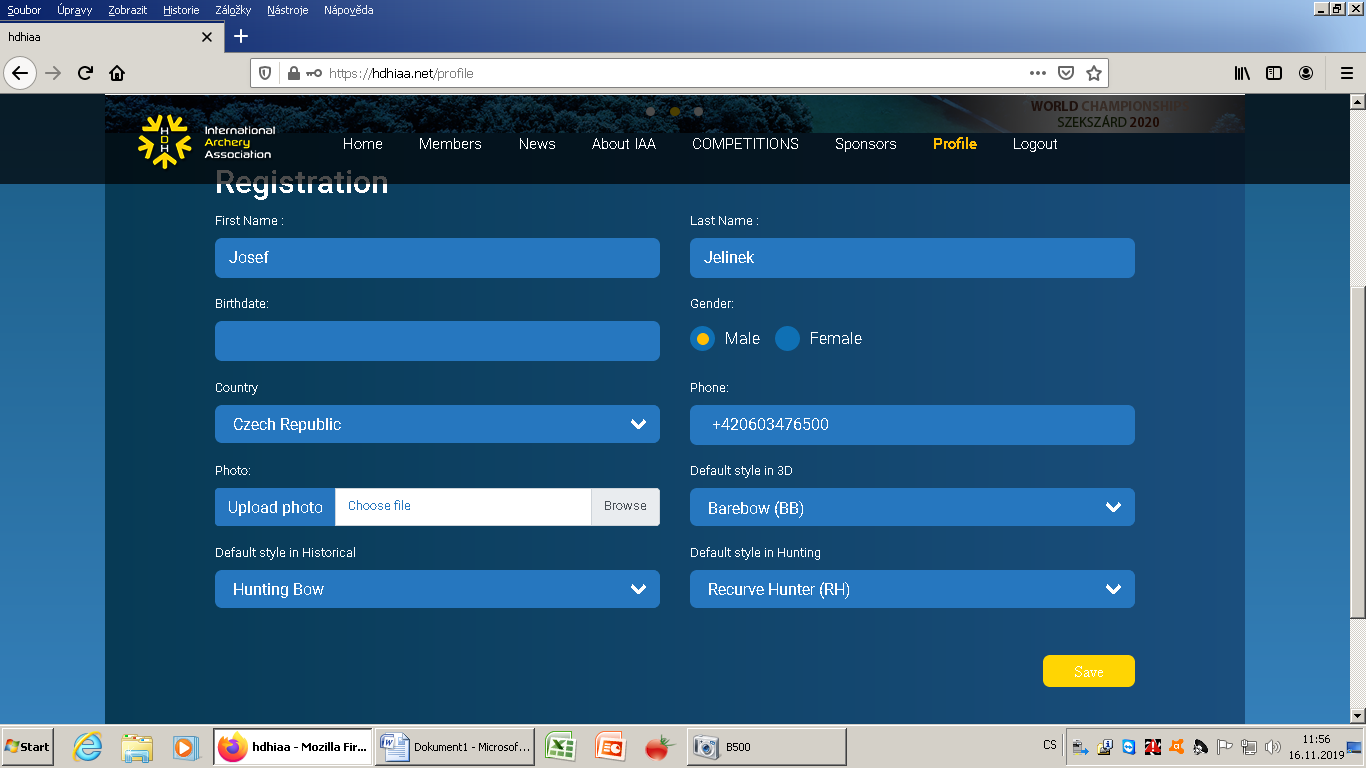 1925-08-08
Po vyplnění , klikni zde
Do několika minut, přijde mailem toto – klikni na odkaz
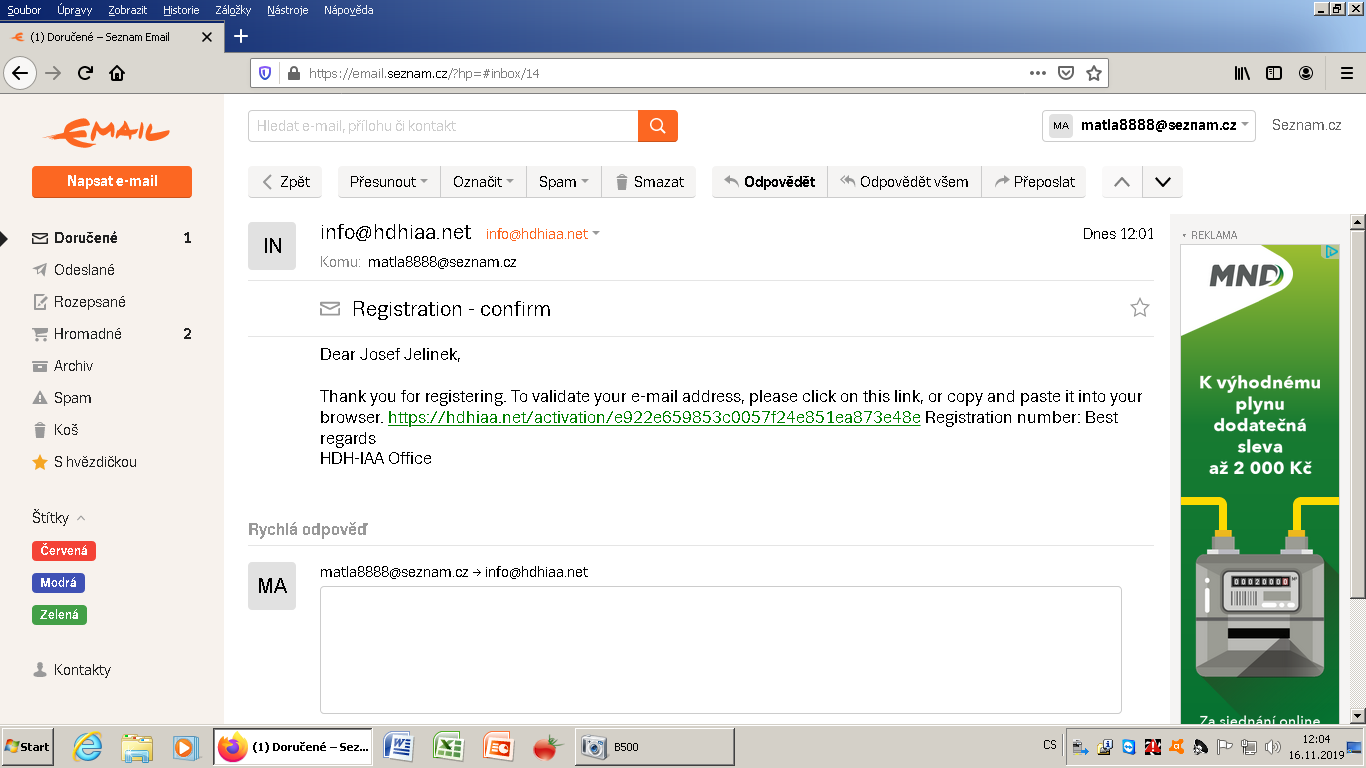 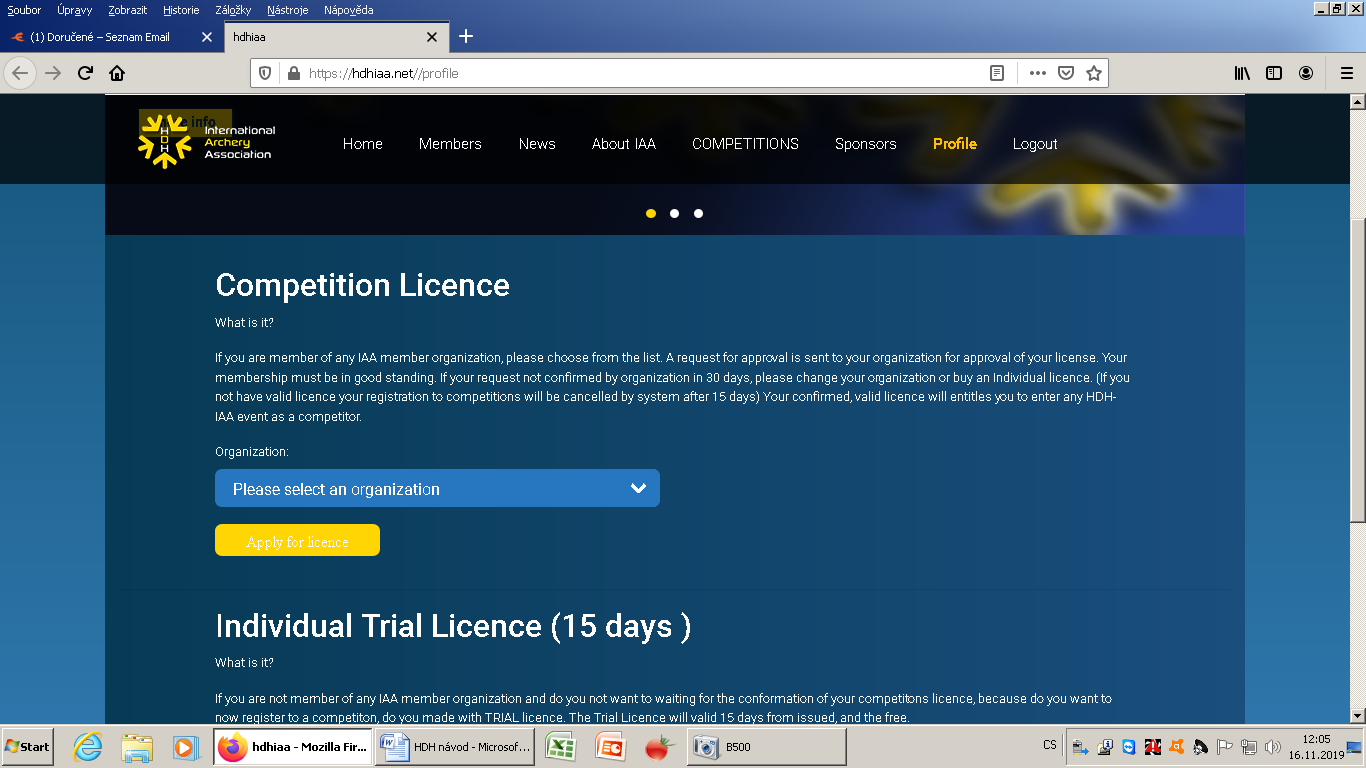 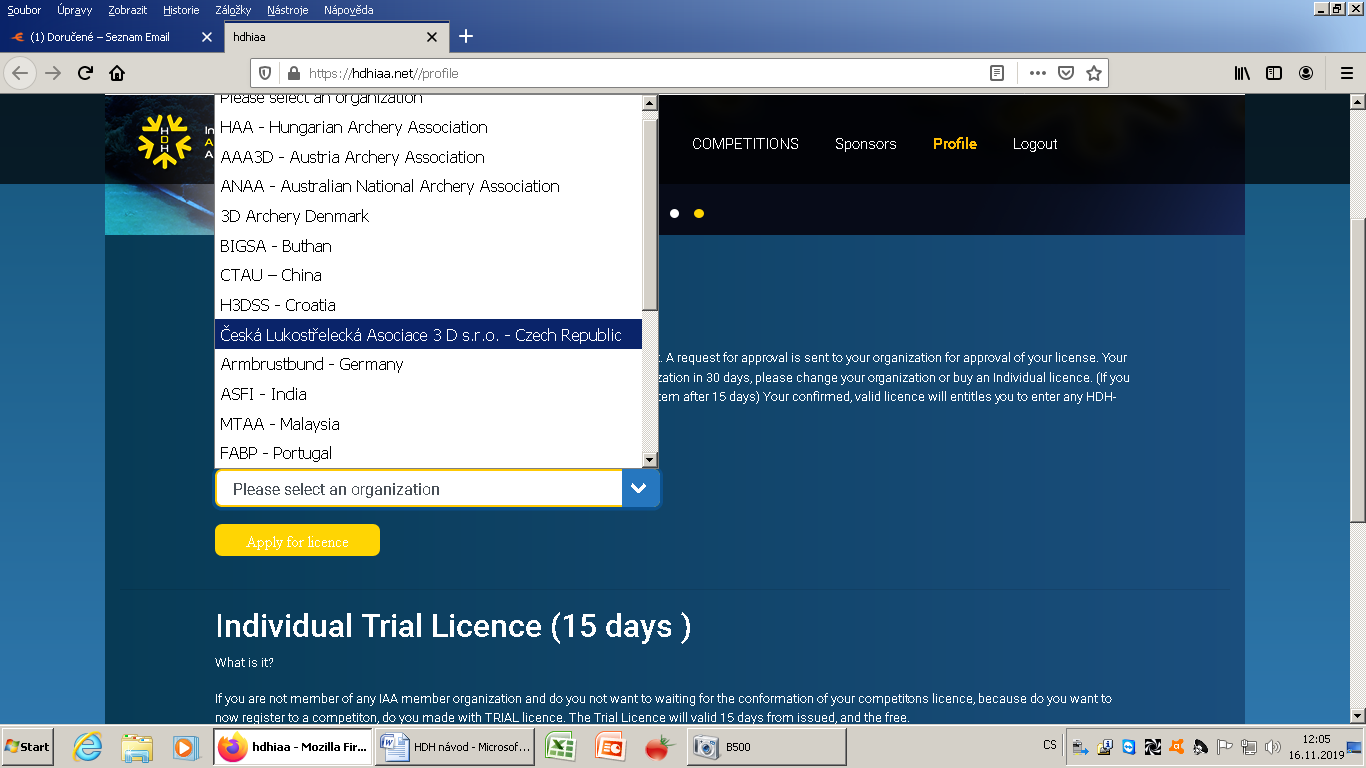 Vyber organizaci dle předlohy a klikni na apply for licence
Po kliknutí na apply for licence, je dokončena žádost o licenci a čekáme na mail, že je licence aktivní  - může trvat několik dní